How do we optimise the qualities of “the fixer” within ourselves?
The greatest battle any leader won was the first one, over themselves!

Before we can fix anyone, or anything, we need to fix ourselves. A professional coach, or mentor, will help you get over the fact that you have to be the martyr, saviour, of everyone and everything. 

Deal with your inner demons whatever they may be. 

Better people make better leaders … the best people make the best leaders. Learn to be your best, always!
sales@sewells.com


 www.sewells.com



@sewellstraining


‘the guide’ by Dr         William Holden
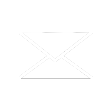 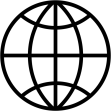 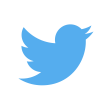 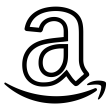 As a leader helping others, if you don’t allow them to fend for themselves, instead of always offering to rescue, solve, comfort, or defend, they’ll never learn. 

Be the kind of leader that’s compassionate and considerate … and don’t offer to take over someone else’s problems in order to make those problems go away. 

The best leaders empower others by just being there for them, ready to support when required.
sales@sewells.com


 www.sewells.com



@sewellstraining


‘the guide’ by Dr         William Holden
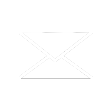 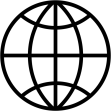 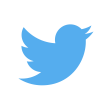 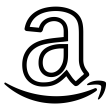 How many times have you found yourself in situations and you ask yourself: 

“how did I get in so deep? I don’t even belong here.”

Don’t allow yourself, as a leader, to get swallowed up in other people’s challenges or complications.
sales@sewells.com


 www.sewells.com



@sewellstraining


‘the guide’ by Dr         William Holden
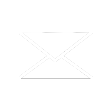 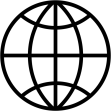 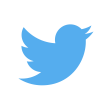 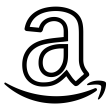 To discuss your needs and requirements contact us on …
SEWELLS

Holden House
Chester Business Park
Chester
Cheshire
CH4 9QU

Tel: 01244 681068 
Fax: 01244 677974

         sales@sewells.com

         www.sewells.com

        @will_holden 
        @sewellstraining

         ‘the guide’ by Dr William Holden
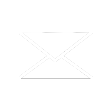 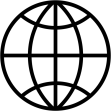 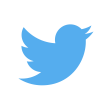 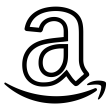 Sewells is the trading name of Sewells Training and Consultancy Limited a company registered in England number 1771342  REF: SO3